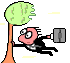 KARİYER PLANLAMA
“Gideceği Limanı Bilmeyene 
Hiçbir Rüzgardan Hayır Gelmez.” 
					Montaigne
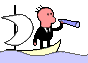 Kariyer Nedir?
Kariyer, bireyin iş yaşamı boyunca izlemesi gereken bir dizi faaliyet yolu olarak tamamlanabilir. 
Başka bir ifadeyle kariyer, bireyin kamu veya özel çalışma yaşamında ilerleme sağlayacağı, bir başarı elde etmek amacıyla yaptıkları işleri, iş yaşamındaki gelişme ve ilerlemeleri içeren bir kavramdır.
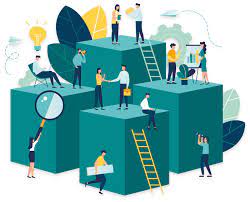 Kariyer Tercihi, İş Aramakla Aynı Şey Değildir.
İş aramak, para kazanmak için beklentilerinizle az çok uyuşan bir pozisyonu elde etmeye yönelik kısa soluklu bir girişimdir. 

Kariyer tercihi, eğitim-kurs gibi temel unsurları seçerek, ilgi ve becerilerinize uygun bir işe girmeyi sağlayacak uzun soluklu bir süreçtir.
Kariyer Planlama
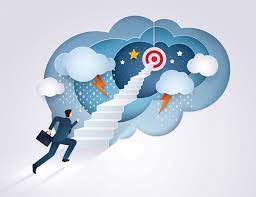 • Kariyer planlaması, örgütte kendisine bir kariyer yolu seçerek bu yolda ilerlemeye başlayan bireyin amaçlarını ve bu amaçları gerçekleştireceği araçları belirleme sürecidir . 

• Kariyer planlaması, kişinin kariyer planlarını ve hedeflerini ortaya koyması ve hedefe ulaşabilmesi için gerçekleştirmesi gereken amaçlardır .

 • Kariyer planlaması, iş görenin sahip olduğu bilgi, yetenek, beceri ve güdülerin geliştirilmesiyle, çalışmakta olduğu organizasyon içindeki ilerleyişinin, yükselişinin planlanmasıdır .
Kariyer Planlarken…
1. Adım
2. Adım
Ben kimim? 
Önceliklerim ne?
 İlgilerim ne? 
Tercihlerim ne? 
Becerilerim ne? 
Başarılarım ne?
Şu anda neredeyim? 
Okulda? 
İşsiz? 
Stajda? 
İşte?
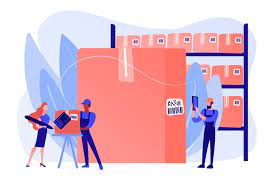 Kariyer Planlarken…
3. Adım
4. Adım
Ne istiyorum? 
Kariyer bilgileri? 
İşgücü piyasası bilgileri?
 İş dünyasına uygun eğitim?
İstediğimi nasıl elde ederim? 
Geliştirilecek beceriler?
Eğitim? 
Sosyal ağ oluşturma? 
CV hazırlama ve güncelleme
 Engeller? 
Stratejiler?
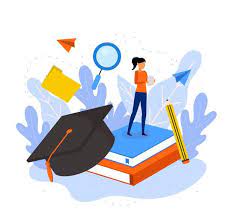 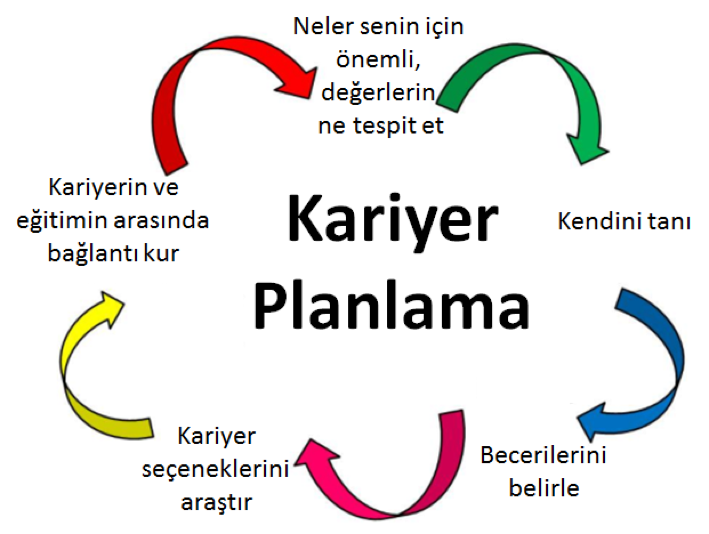 Kendini Tanıma
Kendini tanıyan, sınırlarını bilen kişiler hayatta ve meslek seçiminde daha isabetli kararlar verip mutlu olabilirler.
Bu yönüyle değerlendirdiğimizde doğru bir meslek seçimi için dikkat edilmesi gereken birkaç faktörü ele almak yerinde olacaktır.
İlgilerimiz
Yeteneklerimiz
Değerlerimiz
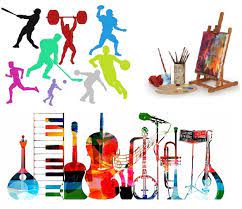 Peki, bu yetenek, ilgi ve değerlerimizin nasıl farkına varacak, nasıl karar vereceğiz?
Neler yapmaktan hoşlanırsın?
​
Güçlü ve zayıf yanların neler?
​
Çocukluğunda hangi oyunları oynamaktan hoşlanırdın?
​
Hangi derslerde başarılı ve aktifsin?

Hangi etkinliklere katılmaktan hoşlanırsın?
​
Özel yeteneklerin var mı?
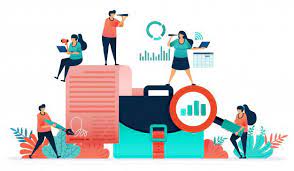 Önce dur ve kendine kulak ver!
Okul ortamında neler yaşıyor, neler hissediyorsun?
​
Peki ya okul dışında neler yapmaktan hoşlanırsın?
​
Düzenli misin?
​
İnsanlarla bir arada olmaktan hoşlanır mısın?
​
Para senin için çok mu önemli?
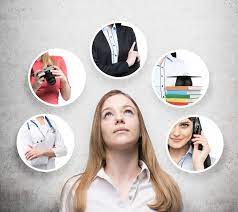 Kariyer seçenekleri…
Sağlıklı bir meslek seçimi için de aşağıdaki etkenlere dikkat etmeniz gerekir;
Meleğin gerektirdiği özellikler,
Mesleğin gerektirdiği eğitim,
Mesleğin çalışma ortam ve koşulları,
Mesleğin iş bulma olanakları,
Meslekte ilerleme ve emeklilik koşulları.
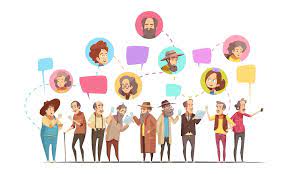 Kariyer Hedefi Belirleme
Kariyer hedefinin belirlenmesi; becerilerinize, ilgilerinize, kariyer olanaklarına ve işgücü piyasasındaki eğilimlere bağlıdır. 
Açık bir vizyona sahip olma 
Gerçekçi hedefler koyma 
Hem kendisine hem de başka kişilere faydalı olacak hedefler seçebilme
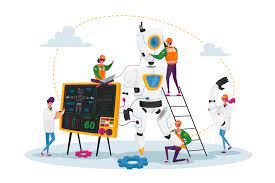 Kariyer Hedefi Belirleme
Kısa ve uzun erimli hedefler belirleyebilme  
Hedeflere erişmek için çaba 
Ara sıra başarısını kontrol etme
 Bir koşucunun ipi göğüsleme stratejisi
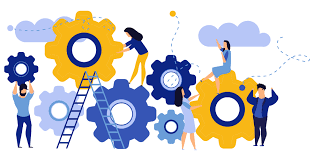 Meslekler Hakkında Bilgi Edinme Yolları
Meslekleri tanıtıcı yayınları, mesleklerle ilgili yazıları, gazete ve dergilerin eğitim köşelerini okumak
Okul Rehber Öğretmenine danışmak 
Değişik mesleklerdeki kişilerle görüşmek
Mesleklerin uygulanma biçimlerini gözlemlemek
Üniversitelerin web sayfalarını incelemek
Meslekler Hakkında Bilgi Edinme Yolları
Üniversitelerin ders programlarını incelemek, öğrenci ve öğretim üyeleri ile konuşmak
Meslek tanıtım seminerlerine, üniversite gezilerine katılmak
TV’de mesleklerin tanıtıldığı programları izlemek
İşkur, MYK web sayfalarını incelemek
http://mbs.meb.gov.tr/
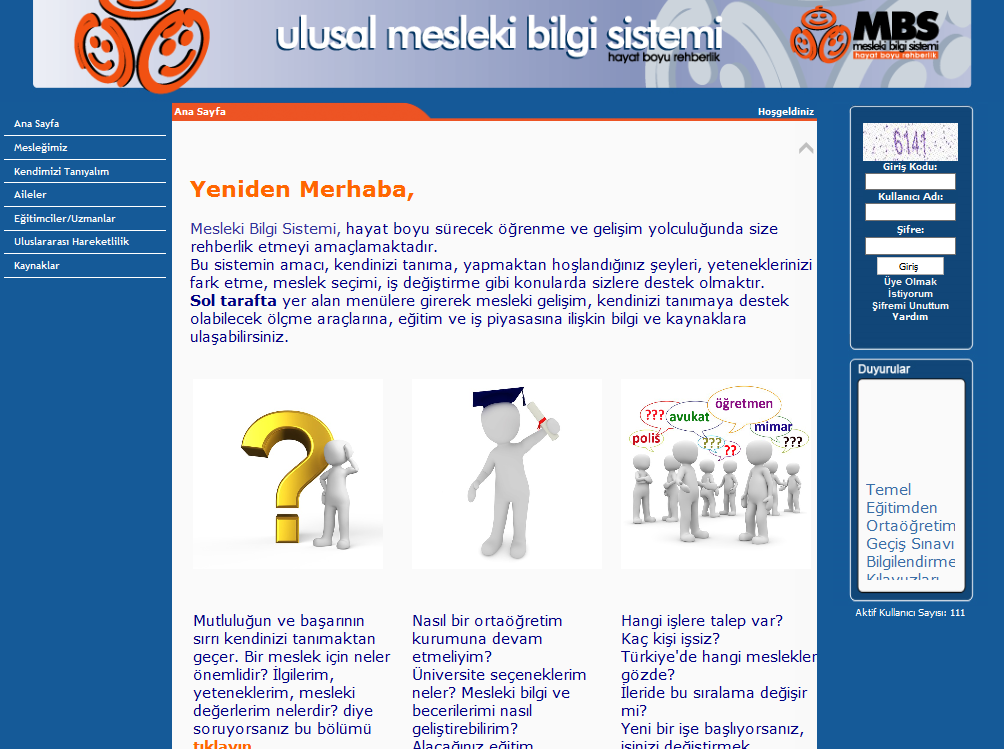 http://e-ogrenme.iskur.gov.tr/oyscontent/Courses/Course162/
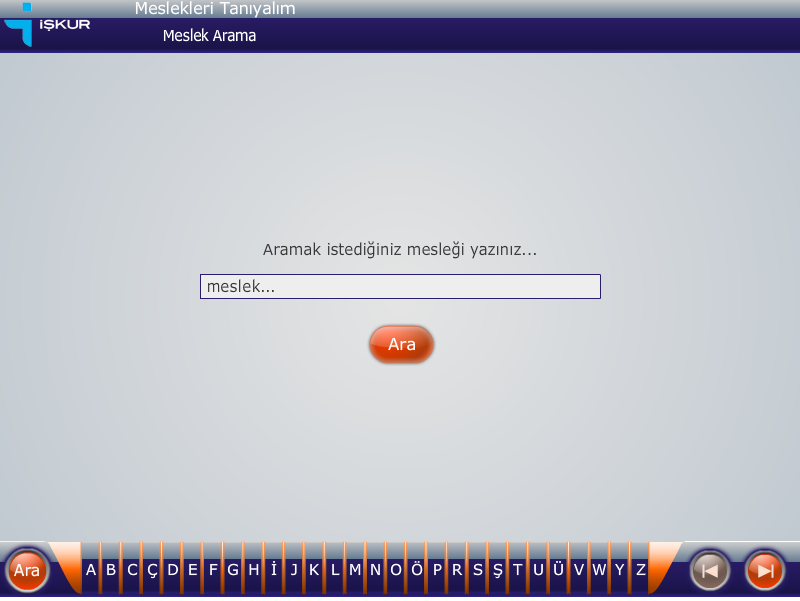 Google meslek tercihim “Meslek Tanıtım Videoları” için
http://www.eba.gov.tr/ebaUniversite
https://www.youtube.com/playlist?list=PLoPQM9g2bkAV0mJ7ZUHkFep4fq3-3346R
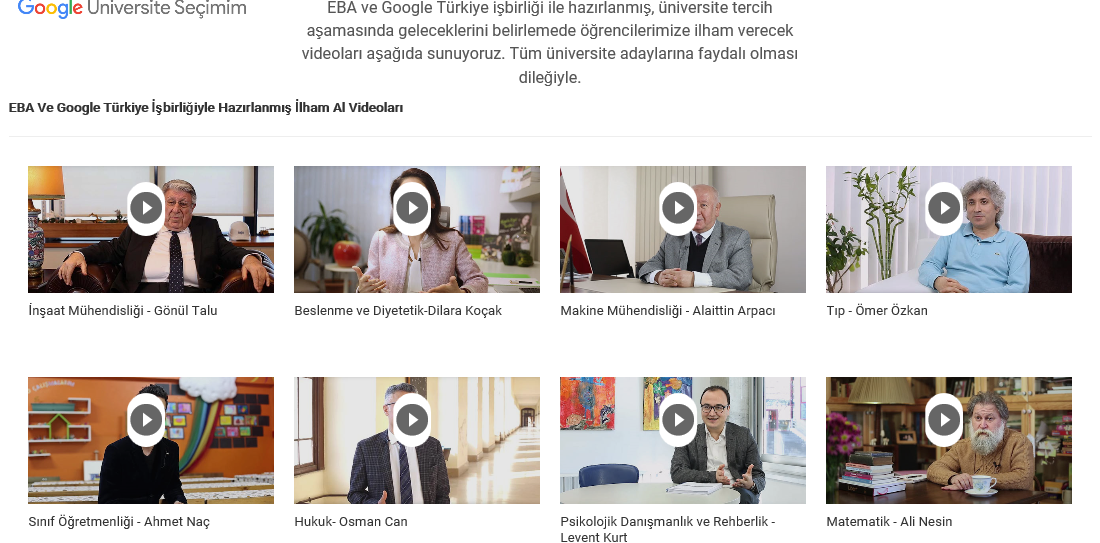 Bir insan hiçbir zaman, nereye gittiğini bilmediği zamanki kadar uzun yol gidemez.- Oliver Cromwell
Değerli vaktiniz için teşekkürler…
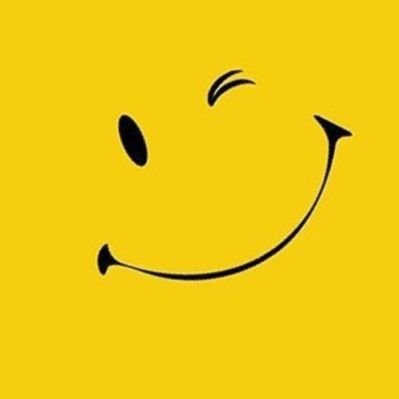